TST-2018-0052R01-ToDo_List
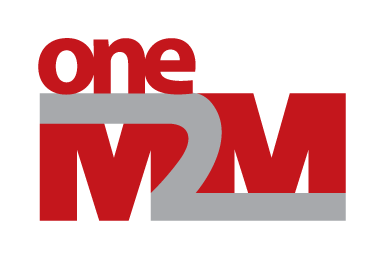 To-Do List for TST
Group Name: TST
Source: JaeSeung Song, KETI, jseungsong.sju@gmail.com 
Meeting Date: TST 34
TPs development
Announcements, Convida (Bob)
Polling channels, KETI (Insong) and Convida (Bob)
Time series, STF (Miguel)
3GPP interworking, Convida (Bob)
please suggest more features that you want to develop TPs.. (e.g., semantics, security)
Profiles
Current profiles are not verbose and allowing different implementations not interoperable each other
Direction: 
Should increase the number of profiles
Should have more fine grained profiles
Certification
TTA oneM2M Certification Program
Already developed
Tools and Test Cases are available
Early stage of Test & Certification eco-system
Certified products are available
Working on stablization 
GCF migration
Struggling on migration 
Request inputs from oneM2M members to setup GCF version oneM2M certification program
Regular conference calls but low participants from oneM2M members
Low engagement to oneM2M meetings
Move forwards: 
LS out showing our progress
Organize a join workshop on May (under assumption that TTA and GCF experts are participating)
Interop and Developers Day
oneM2M Hackathon 
May
July? 
September? 
Interop 6 
July? 
Venue? 
ETSI & TTA?
Conference Calls
TST 34.1
17. April
TST 34.2
08. May
TST 35
21. May